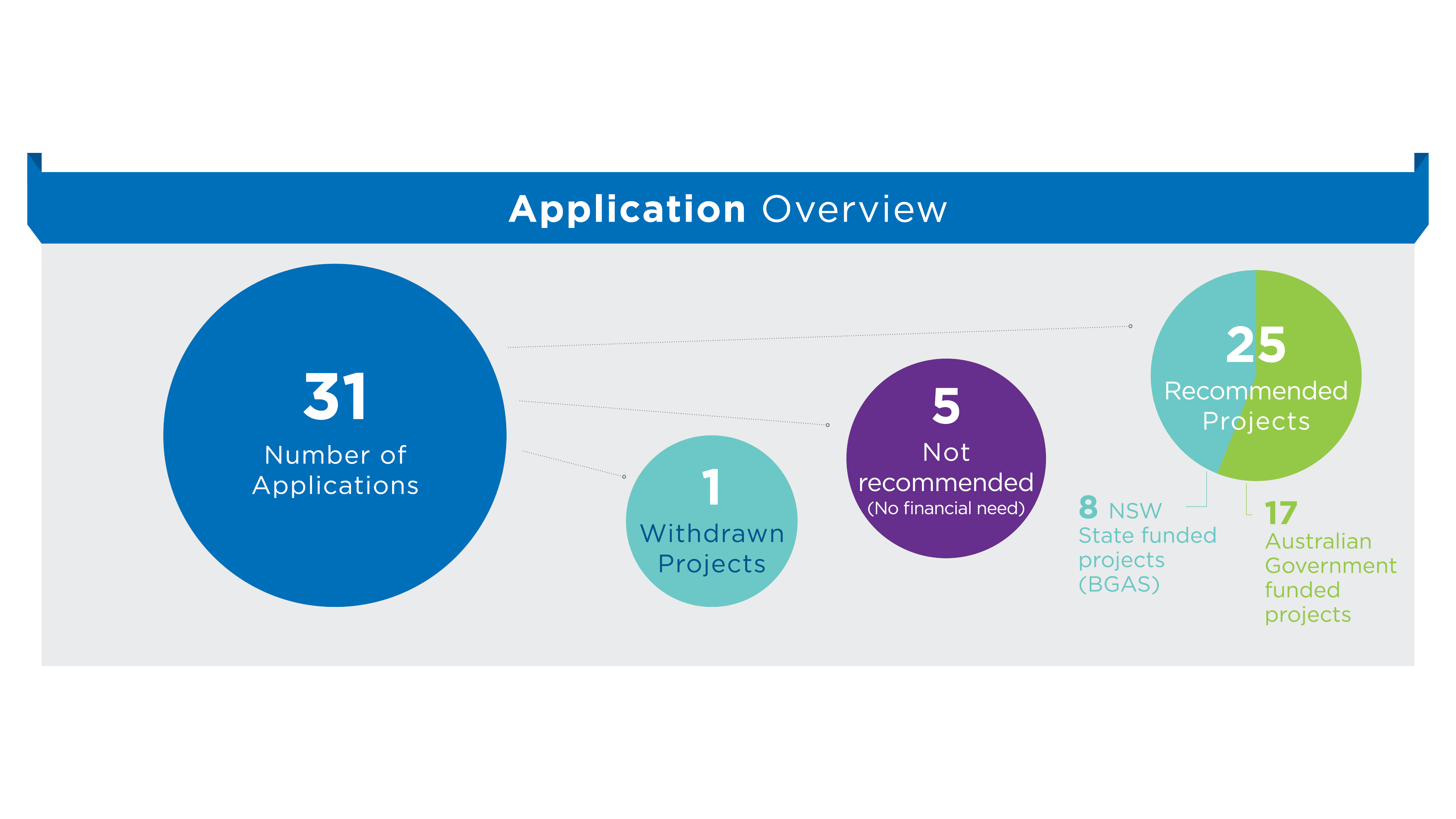 2023 CGP Application Summary
[Speaker Notes: TO BE UPDATED with 2022 application data]
2023 CGP Application Summary
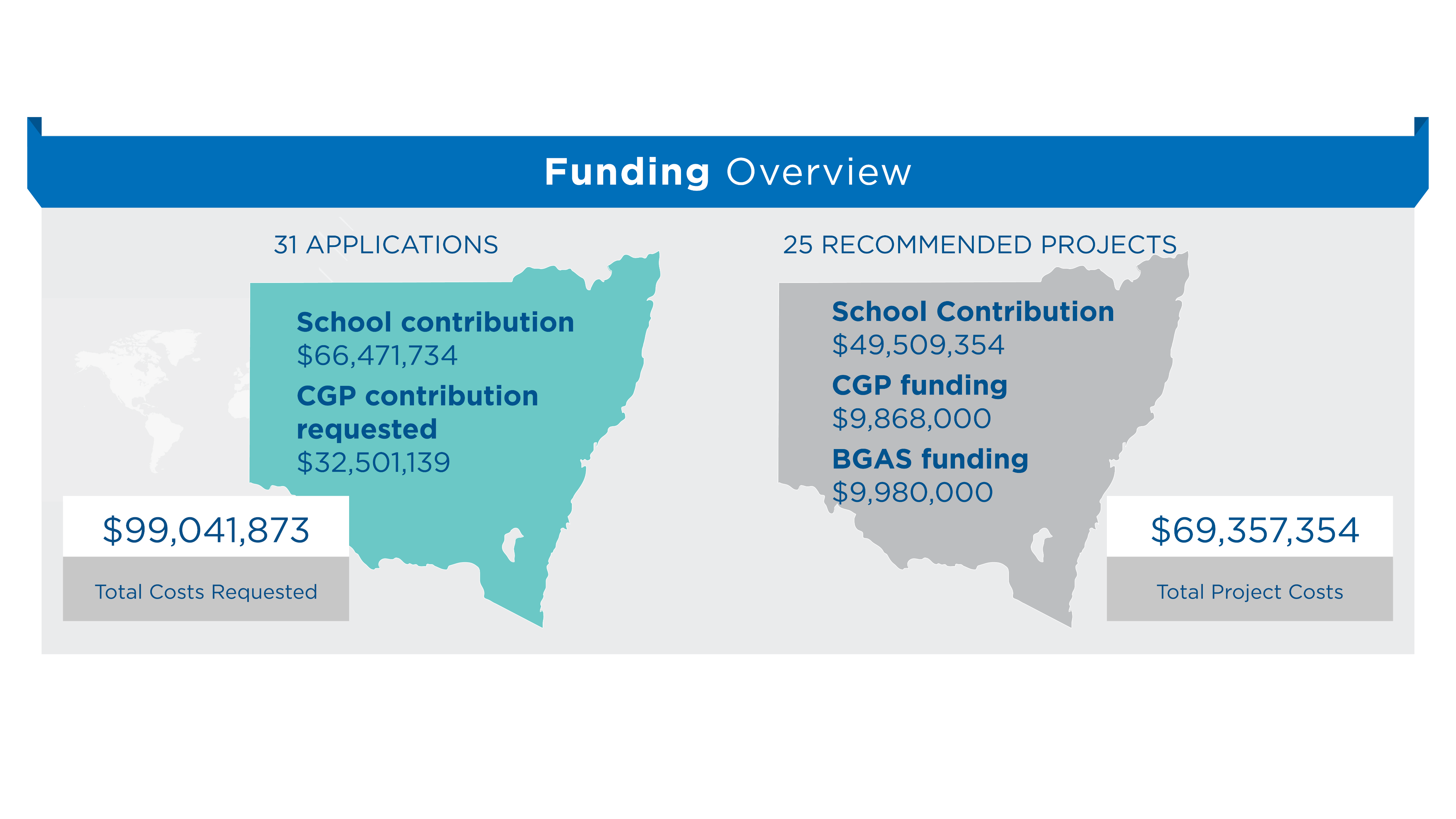 [Speaker Notes: TO BE UPDATED with 2022 application data]
2023 CGP Application Summary
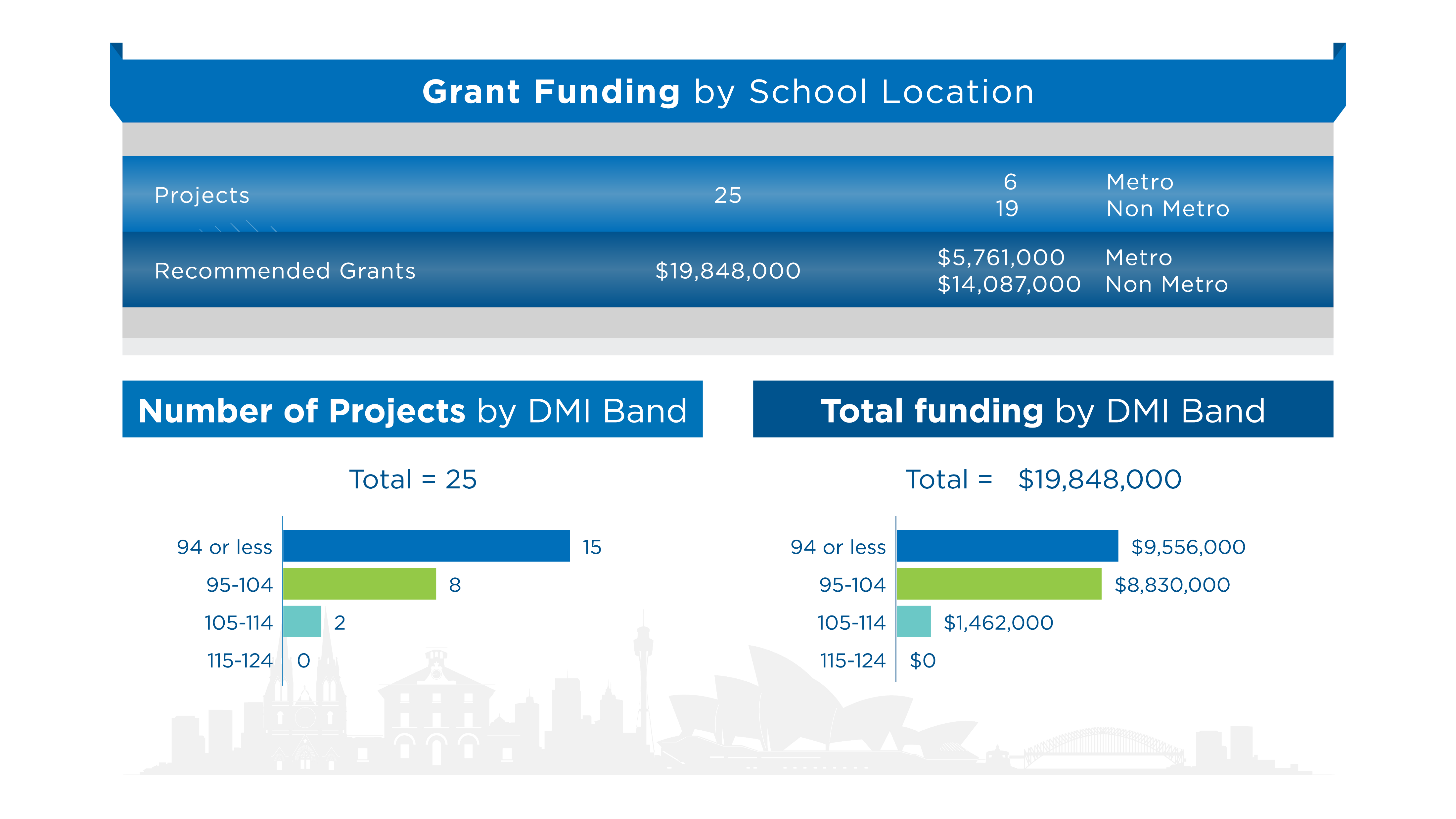 [Speaker Notes: TO BE UPDATED with 2022 application data]
2023 CGP Application Summary
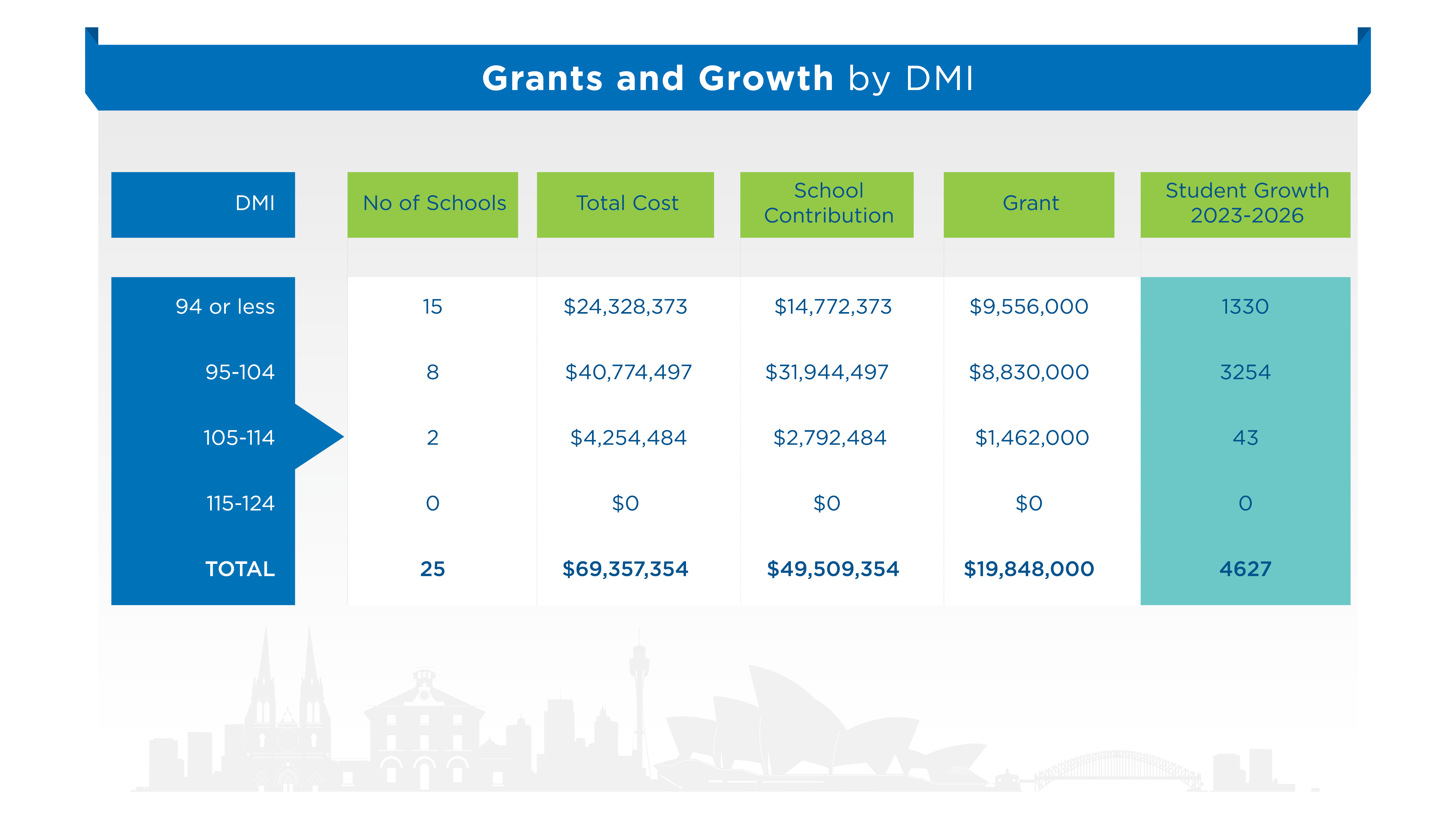 [Speaker Notes: TO BE UPDATED with 2022 application data]
2023 CGP Application Summary
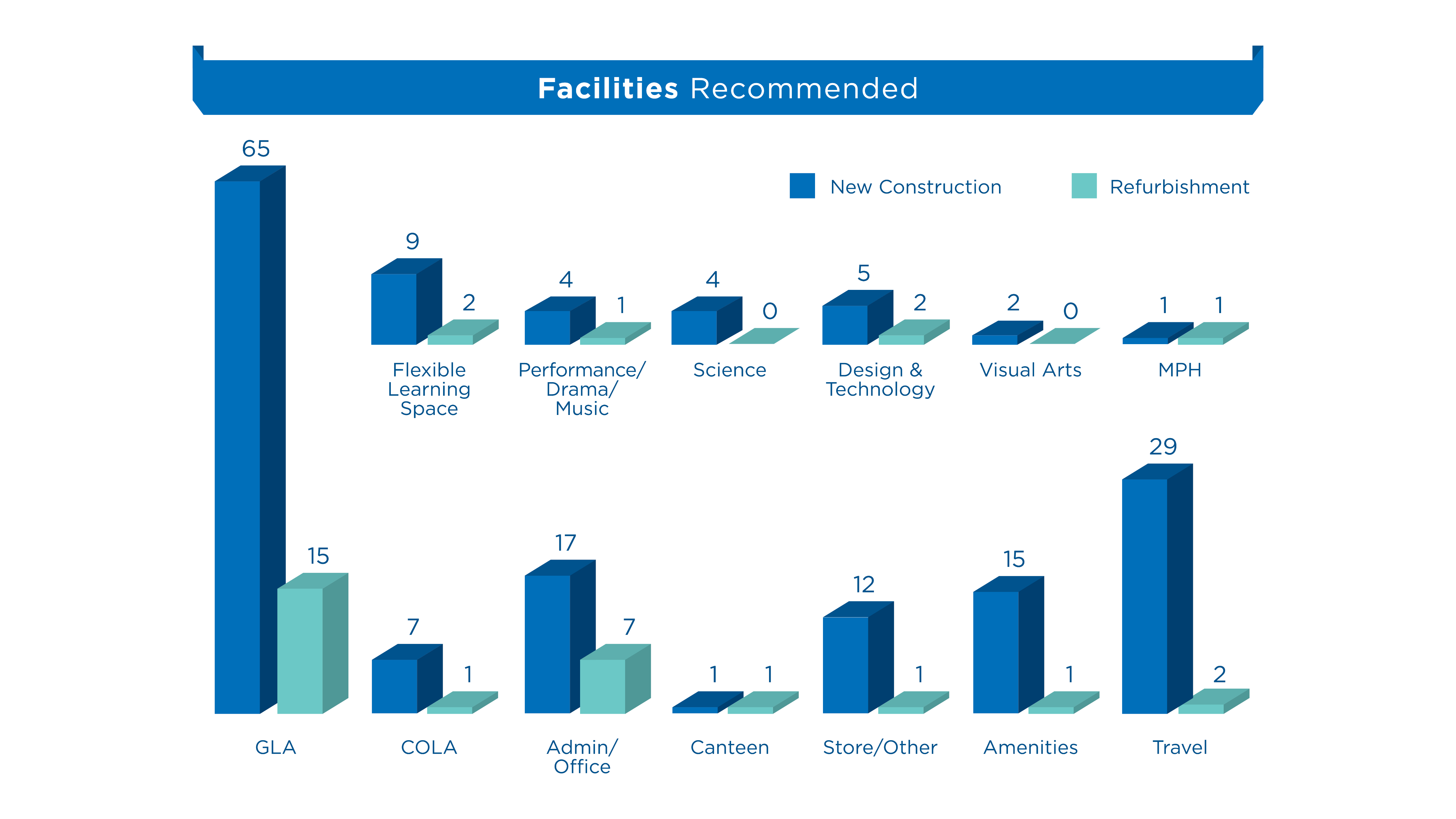